MY BODY
ДЕЛОВИ ТЕЛА НА ЕНГЛЕСКОМ ЈЕЗИКУ/ ПОКРЕТИ
MY BODY
HEAD - ГЛАВА
HAIR - КОСА
ARMS – РУКЕ 
HANDS – ШАКЕ 
FINGERS – ПРСТИ НА РУКАМА
LEGS – НОГЕ 
FEET - СТОПАЛА
TOES – ПРСТИ НА НОГАМА
TUMMY/BELLY/STOMACH - СТОМАК
MY BODY
Нацртај у свесци једног човечуљка. Уколико желиш, обележи делове тела са претходног слајда стрелицама и напиши ћирилицом на српском језику који је то део тела, а затим се подсети како то гласи на енглеском.
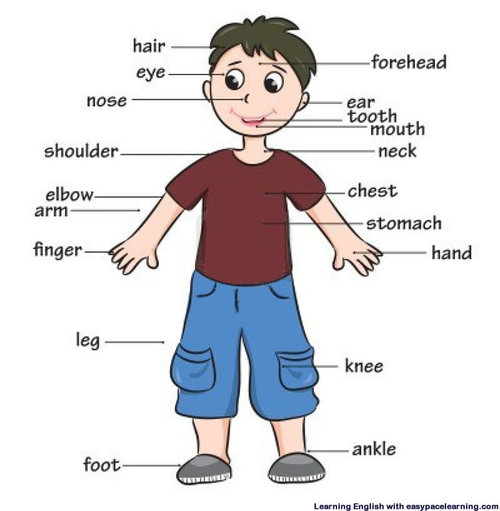 Песмица:
Кликом на следећи линк одслушај песмицу. Покушај да певаш и додирнеш део тела који чујеш баш као на снимку. 

https://www.youtube.com/watch?v=WX8HmogNyCY&ab_channel=SuperSimpleSongs-KidsSongs 

Непознате речи из песмице: 
Shoulders - рамена
Knees - колена
Eyes – очи 
Ears – уши 
Mouth – уста
Хајде да поновимо делове тела. Слушај и понављај, а онда сам понови са искљученим тоном.
https://www.youtube.com/watch?v=0LAMeW2zb4M&ab_channel=KidsLearningVideos
Да ли змајић Waldo има исте делове тела као ми? Не!
WINGS - КРИЛА 
TAIL – РЕП 

Птица има крила. – Bird has got wings. 
Лептир има крила. - Butterfly has got wings. 
Мачка има реп. - Cat has got a tail.